В гостях у осени
Презентацию составила:     Воспитатель 1 категории Резник Ирина Викторовна.
Цель:
Учить различать овощи и фрукты. Овощи растут на огороде, фрукты-на дереве. Уточнить представление о многообразии овощей и фруктов.
Если на деревьях листья пожелтели,
Если в край далекий птицы улетели,
Если небо хмурое, если дождик льется,
Это время года…
Как, ребята, зовется?
Молодцы!
Что собирают люди осенью в огороде?
Что происходит в природе осенью?
Назовите признаки осени.
Загадки
Убираем урожай
Какие овощи мы дергаем?
Молодцы!
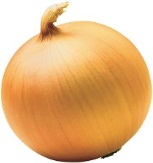 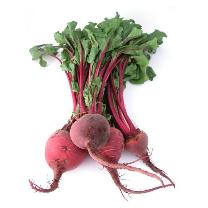 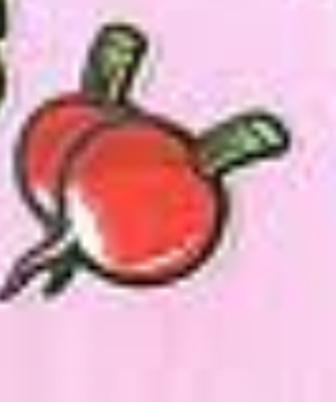 Какие овощи мы срываем?
Молодцы!
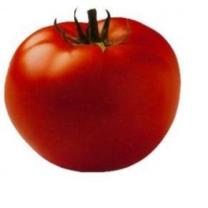 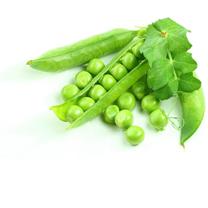 Какие овощи мы срезаем?
Молодцы!
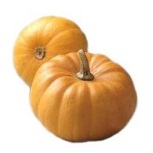 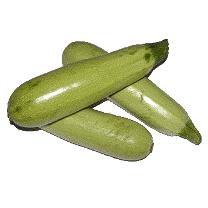 Игра: Четвертый-лишний
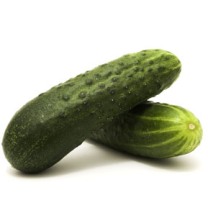 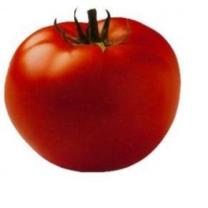 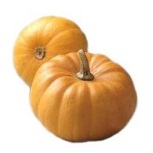 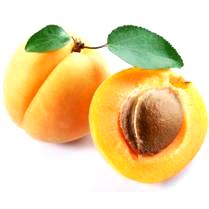 Молодцы!
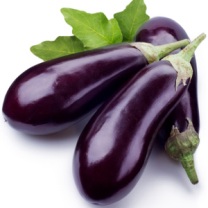 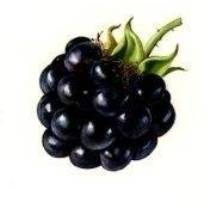 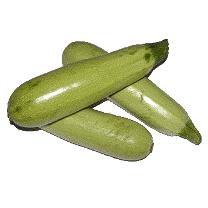 Молодцы!
Какие еще знаете овощи?
Молодцы !